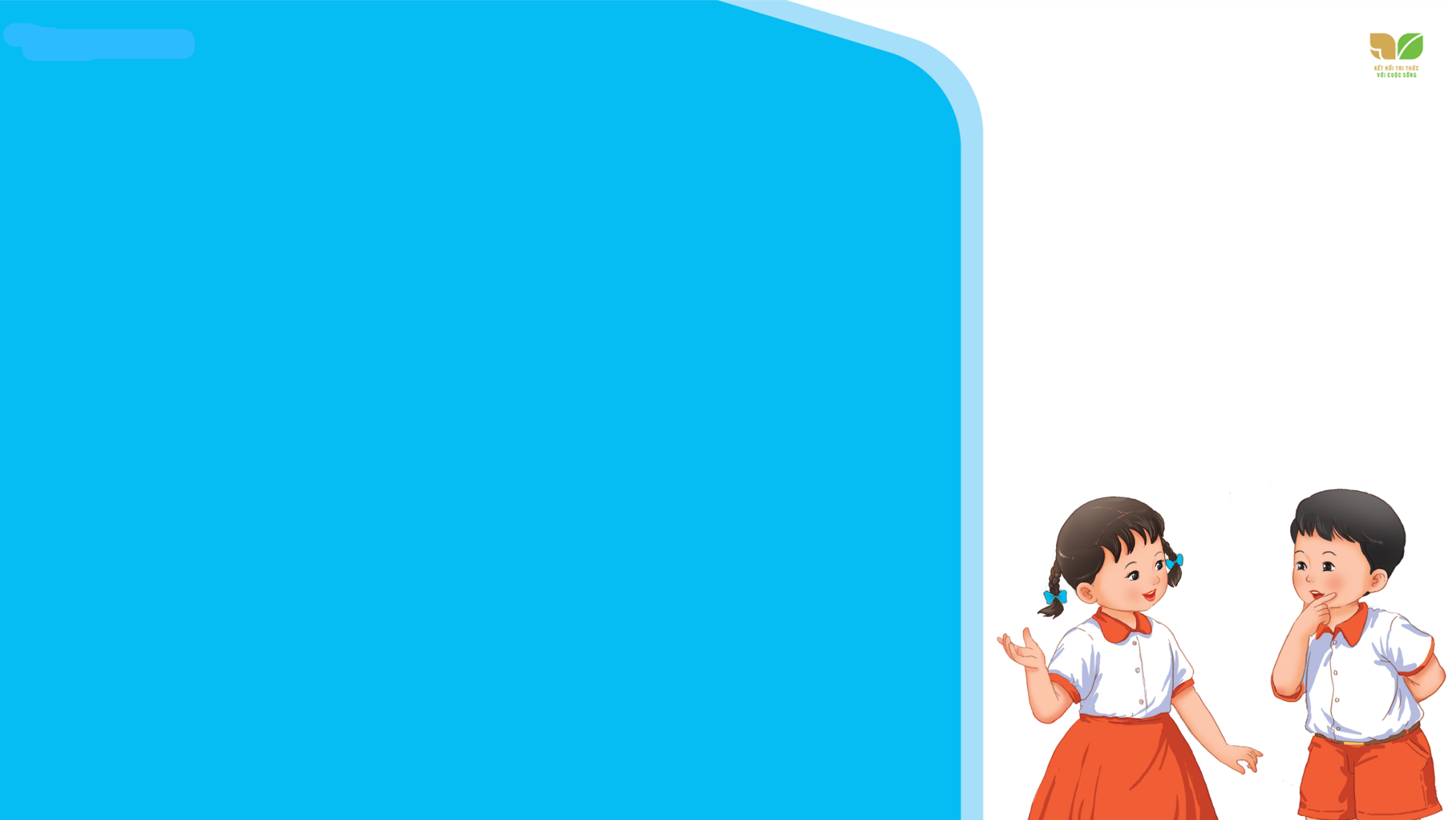 TIẾNG VIỆT 2
[Speaker Notes: Tác giả ppt: Phan Linh
+ Zalo: 0916.604.268
+ Facebook cá nhân: https://www.facebook.com/nhilinh.phan/
+ Nhóm chia sẻ tài liệu: https://www.facebook.com/groups/443096903751589]
Em hãy đọc thuộc lòng 6 câu thơ cuối trong bài thơ Mẹ  và nói một vài điều thú vị mà em cảm nhận được từ bài thơ.
Bài 28:	TRÒ CHƠI CỦA BỐ
[Speaker Notes: Tác giả ppt: Phan Linh
+ Zalo: 0916.604.268
+ Facebook cá nhân: https://www.facebook.com/nhilinh.phan/
+ Nhóm chia sẻ tài liệu: https://www.facebook.com/groups/443096903751589]
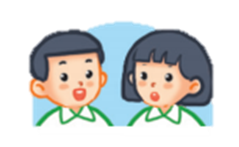 Em thích chơi trò chơi gì cùng bố mẹ?
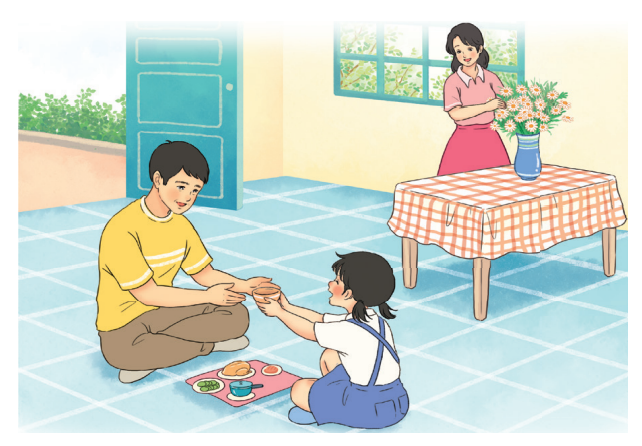 TRÒ CHƠI CỦA BỐ
Bố luôn dành cho Hường những điều ngạc nhiên. Lúc rảnh rỗi, hai bố con ngồi chơi với nhau như đôi bạn cùng tuổi.
Có lần, hai bố con chơi trò chơi “ăn cỗ”. Hường đưa cái bát nhựa cho bố:
 Mời bác xơi!
Bố đỡ bằng hai tay hẳn hoi và nói:
 Xin bác. Mời bác xơi!
 Bác xơi nữa không ạ?
 Cảm ơn bác! Tôi đủ rồi.
Hai bố con cùng phá lên cười. Lát sau, hai bố con đổi cho nhau. Bố hỏi:
 Bác xơi gì ạ?
 Dạ, xin bác bát miến ạ.
 Đây, mời bác.
Hường đưa tay ra cầm lấy cái bát nhựa. Bố bảo:
 Ấy, bác phải đỡ bằng hai tay. Tôi đưa cho bác bằng hai tay cơ mà!
Năm nay, bố đi công tác xa. Đến bữa ăn, nhìn hai bàn tay của Hường lễ phép đón bát cơm, mẹ lại nhớ đến lúc hai bố con chơi với nhau. Mẹ nghĩ, Hường không biết rằng ngay trong trò chơi ấy, bố đã dạy con một nết ngoan.
Theo Phong Thu
[Speaker Notes: GV đọc mẫu toàn bài, cả lớp đọc thầm theo (nên cho Hs nhìn trong SGK)
GV chú ý HDHS đọc đúng giọng điệu, ngắt nghỉ, nhấn giọng, đặc biệt là giọng của nhân vật
GV linh động từ khó đọc theo đúng địa phương nhé!]
TRÒ CHƠI CỦA BỐ
Bố luôn dành cho Hường những điều ngạc nhiên. Lúc rảnh rỗi, hai bố con ngồi chơi với nhau như đôi bạn cùng tuổi.
Có lần, hai bố con chơi trò chơi “ăn cỗ”. Hường đưa cái bát nhựa cho bố:
 Mời bác xơi!
Bố đỡ bằng hai tay hẳn hoi và nói:
 Xin bác. Mời bác xơi!
 Bác xơi nữa không ạ?
 Cảm ơn bác! Tôi đủ rồi.
Hai bố con cùng phá lên cười. Lát sau, hai bố con đổi cho nhau. Bố hỏi:
 Bác xơi gì ạ?
 Dạ, xin bác bát miến ạ.
 Đây, mời bác.
Hường đưa tay ra cầm lấy cái bát nhựa. Bố bảo:
 Ấy, bác phải đỡ bằng hai tay. Tôi đưa cho bác bằng hai tay cơ mà!
Năm nay, bố đi công tác xa. Đến bữa ăn, nhìn hai bàn tay của Hường lễ phép đón bát cơm, mẹ lại nhớ đến lúc hai bố con chơi với nhau. Mẹ nghĩ, Hường không biết rằng ngay trong trò chơi ấy, bố đã dạy con một nết ngoan.
Theo Phong Thu
[Speaker Notes: Đọc từ khó
GV linh động thay đổi hoặc tìm thêm từ khó tuỳ vào vùng miền nhé]
Từ ngữ
Xơi:
(lời mời lịch sự) ăn, uống.
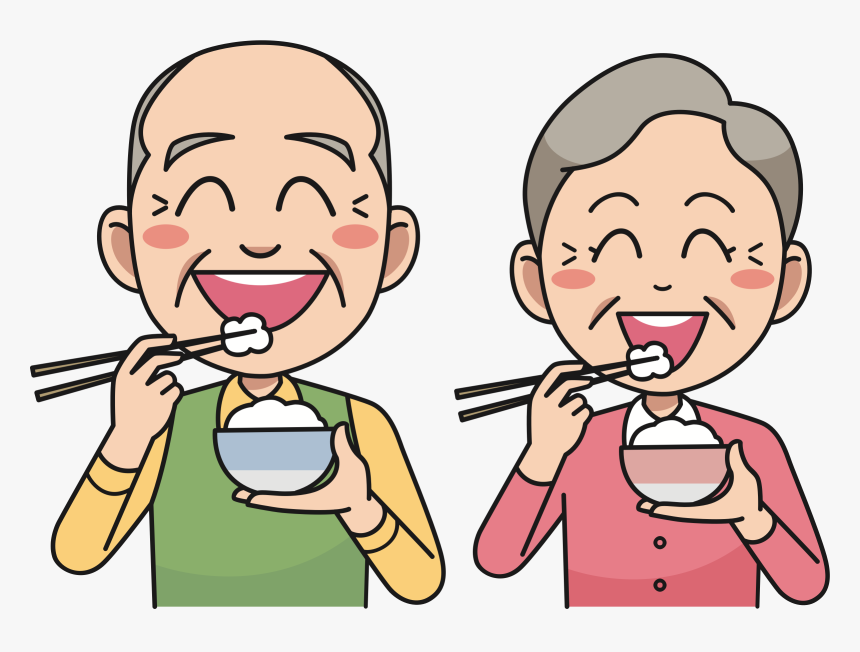 TRÒ CHƠI CỦA BỐ
Bố luôn dành cho Hường những điều ngạc nhiên. Lúc rảnh rỗi, hai bố con ngồi chơi với nhau như đôi bạn cùng tuổi.
Có lần, hai bố con chơi trò chơi “ăn cỗ”. Hường đưa cái bát nhựa cho bố:
 Mời bác xơi!
Bố đỡ bằng hai tay hẳn hoi và nói:
 Xin bác. Mời bác xơi!
 Bác xơi nữa không ạ?
 Cảm ơn bác! Tôi đủ rồi.
Hai bố con cùng phá lên cười. Lát sau, hai bố con đổi cho nhau. Bố hỏi:
 Bác xơi gì ạ?
 Dạ, xin bác bát miến ạ.
 Đây, mời bác.
Hường đưa tay ra cầm lấy cái bát nhựa. Bố bảo:
 Ấy, bác phải đỡ bằng hai tay. Tôi đưa cho bác bằng hai tay cơ mà!
Năm nay, bố đi công tác xa. Đến bữa ăn, nhìn hai bàn tay của Hường lễ phép đón bát cơm, mẹ lại nhớ đến lúc hai bố con chơi với nhau. Mẹ nghĩ, Hường không biết rằng ngay trong trò chơi ấy, bố đã dạy con một nết ngoan.
Theo Phong Thu
Bố luôn dành cho Hường những điều ngạc nhiên. Lúc rảnh rỗi, hai bố con ngồi chơi với nhau như đôi bạn cùng tuổi.
Có lần, hai bố con chơi trò chơi “ăn cỗ”. Hường đưa cái bát nhựa cho bố:
 Mời bác xơi!
Bố đỡ bằng hai tay hẳn hoi và nói:
 Xin bác. Mời bác xơi!
 Bác xơi nữa không ạ?
 Cảm ơn bác! Tôi đủ rồi.
Hai bố con cùng phá lên cười. Lát sau, hai bố con đổi cho nhau. Bố hỏi:
 Bác xơi gì ạ?
 Dạ, xin bác bát miến ạ.
 Đây, mời bác.
Hường đưa tay ra cầm lấy cái bát nhựa. Bố bảo:
 Ấy, bác phải đỡ bằng hai tay. Tôi đưa cho bác bằng hai tay cơ mà!
Năm nay, bố đi công tác xa. Đến bữa ăn, nhìn hai bàn tay của Hường lễ phép đón bát cơm, mẹ lại nhớ đến lúc hai bố con chơi với nhau. Mẹ nghĩ, Hường không biết rằng ngay trong trò chơi ấy, bố đã dạy con một nết ngoan.
Theo Phong Thu
[Speaker Notes: Phân đoạn và đọc theo đoạn (nhóm 3)
Hoặc đọc phân vai]
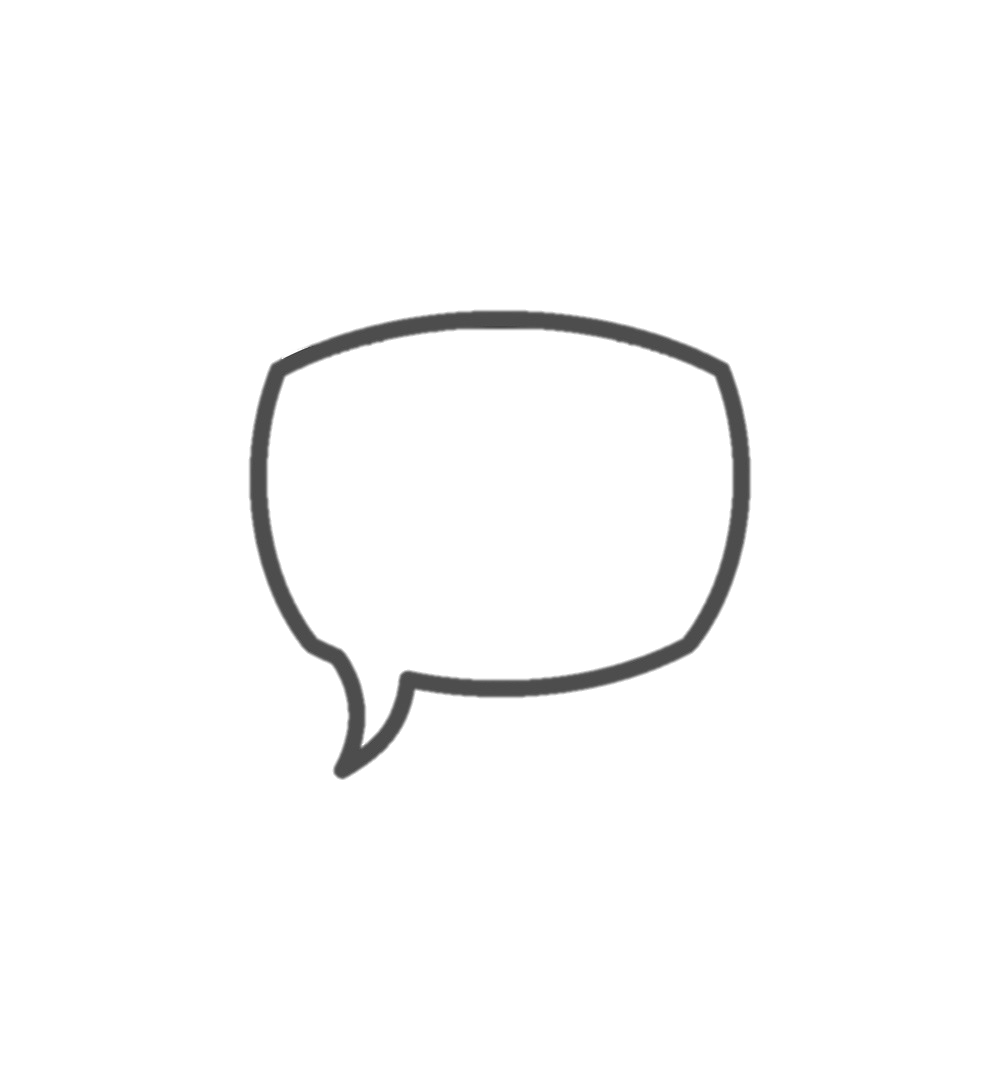 Luyện đọc
toàn bài
[Speaker Notes: GV linh động phân đọc theo phần hoặc theo tuyến nhân vật
Luyện đọc cá nhân
(GV nên cho HS nhìn sách để đọc nhé, hạn chế nhìn màn hình)]
TRÒ CHƠI CỦA BỐ
Bố luôn dành cho Hường những điều ngạc nhiên. Lúc rảnh rỗi, hai bố con ngồi chơi với nhau như đôi bạn cùng tuổi.
Có lần, hai bố con chơi trò chơi “ăn cỗ”. Hường đưa cái bát nhựa cho bố:
 Mời bác xơi!
Bố đỡ bằng hai tay hẳn hoi và nói:
 Xin bác. Mời bác xơi!
 Bác xơi nữa không ạ?
 Cảm ơn bác! Tôi đủ rồi.
Hai bố con cùng phá lên cười. Lát sau, hai bố con đổi cho nhau. Bố hỏi:
 Bác xơi gì ạ?
 Dạ, xin bác bát miến ạ.
 Đây, mời bác.
Hường đưa tay ra cầm lấy cái bát nhựa. Bố bảo:
 Ấy, bác phải đỡ bằng hai tay. Tôi đưa cho bác bằng hai tay cơ mà!
Năm nay, bố đi công tác xa. Đến bữa ăn, nhìn hai bàn tay của Hường lễ phép đón bát cơm, mẹ lại nhớ đến lúc hai bố con chơi với nhau. Mẹ nghĩ, Hường không biết rằng ngay trong trò chơi ấy, bố đã dạy con một nết ngoan.
Theo Phong Thu
[Speaker Notes: Luyện Đọc toàn bài]
Thư giãn nào!
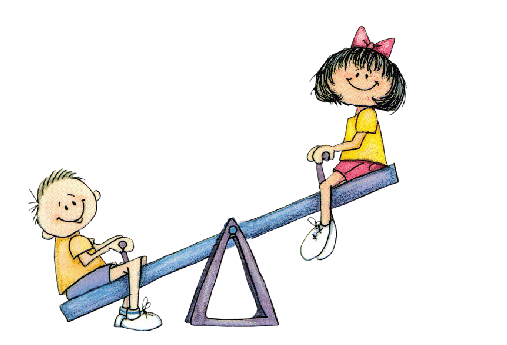 Bố luôn dành cho Hường những điều ngạc nhiên. Lúc rảnh rỗi, hai bố con ngồi chơi với nhau như đôi bạn cùng tuổi.
Có lần, hai bố con chơi trò chơi “ăn cỗ”. Hường đưa cái bát nhựa cho bố:
 Mời bác xơi!
Bố đỡ bằng hai tay hẳn hoi và nói:
 Xin bác. Mời bác xơi!
 Bác xơi nữa không ạ?
 Cảm ơn bác! Tôi đủ rồi.
Hai bố con Hường chơi trò chơi gì cùng nhau?
1
Hai bố con Hường chơi trò chơi “ăn cỗ”.
[Speaker Notes: Câu trả lời này hơi dài và nhiều chi tiết liệt kê]
Bố luôn dành cho Hường những điều ngạc nhiên. Lúc rảnh rỗi, hai bố con ngồi chơi với nhau như đôi bạn cùng tuổi.
Có lần, hai bố con chơi trò chơi “ăn cỗ”. Hường đưa cái bát nhựa cho bố:
 Mời bác xơi!
Bố đỡ bằng hai tay hẳn hoi và nói:
 Xin bác. Mời bác xơi!
 Bác xơi nữa không ạ?
 Cảm ơn bác! Tôi đủ rồi.
Khi chơi, hai bố con xưng hô với nhau như thế nào?
2
Khi chơi, hai bố con xưng hô với nhau là “bác” và “tôi”.
Hai bố con cùng phá lên cười. Lát sau, hai bố con đổi cho nhau. Bố hỏi:
 Bác xơi gì ạ?
 Dạ, xin bác bát miến ạ.
 Đây, mời bác.
Hường đưa tay ra cầm lấy cái bát nhựa. Bố bảo:
 Ấy, bác phải đỡ bằng hai tay. Tôi đưa cho bác bằng hai tay cơ mà!
Năm nay, bố đi công tác xa. Đến bữa ăn, nhìn hai bàn tay của Hường lễ phép đón bát cơm, mẹ lại nhớ đến lúc hai bố con chơi với nhau. Mẹ nghĩ, Hường không biết rằng ngay trong trò chơi ấy, bố đã dạy con một nết ngoan.
Nhìn hai tay Hường đón bát cơm, mẹ nhớ tới điều gì?
3
Nhìn hai tay Hường đón bát cơm, mẹ nhớ đến lúc hai bố con chơi với nhau.
Khi chơi cùng bố, Hường đã được bố dạy nết ngoan nào?
4
a. Biết nấu ăn
b. Có cử chỉ và lời nói lễ phép
c. Chăm làm và biết giúp đỡ bố mẹ.
[Speaker Notes: Có nhiều cách trả lời khác nhau nên GV cứ linh động khi HS trả lời nhé!
Tham khảo SGV để biết các đáp án phù hợp]
TRÒ CHƠI CỦA BỐ
Bố luôn dành cho Hường những điều ngạc nhiên. Lúc rảnh rỗi, hai bố con ngồi chơi với nhau như đôi bạn cùng tuổi.
Có lần, hai bố con chơi trò chơi “ăn cỗ”. Hường đưa cái bát nhựa cho bố:
 Mời bác xơi!
Bố đỡ bằng hai tay hẳn hoi và nói:
 Xin bác. Mời bác xơi!
 Bác xơi nữa không ạ?
 Cảm ơn bác! Tôi đủ rồi.
Hai bố con cùng phá lên cười. Lát sau, hai bố con đổi cho nhau. Bố hỏi:
 Bác xơi gì ạ?
 Dạ, xin bác bát miến ạ.
 Đây, mời bác.
Hường đưa tay ra cầm lấy cái bát nhựa. Bố bảo:
 Ấy, bác phải đỡ bằng hai tay. Tôi đưa cho bác bằng hai tay cơ mà!
Năm nay, bố đi công tác xa. Đến bữa ăn, nhìn hai bàn tay của Hường lễ phép đón bát cơm, mẹ lại nhớ đến lúc hai bố con chơi với nhau. Mẹ nghĩ, Hường không biết rằng ngay trong trò chơi ấy, bố đã dạy con một nết ngoan.
Theo Phong Thu
[Speaker Notes: Luyện Đọc toàn bài]
Những câu nào dưới đây thể hiện thái độ lịch sự?
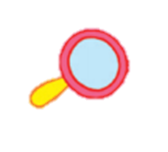 1
a. Cho tôi xin bát miến.
b. Dạ, xin bác bát miến ạ.
c. Đưa tôi bát miến.
[Speaker Notes: GV nên cho HS chơi trò chơi đố bạn]
Cùng bạn đóng vai nói và đáp lời yêu cầu, đề nghị.
2
M:  - Bác cho tôi một bát phở gà.
- Xin lỗi, ở đây không có phở gà.
- Vậy bác cho tôi xin một bát miến.
- Vâng ạ! Bác chờ một chút.
[Speaker Notes: Tác giả ppt: Phan Linh
+ Zalo: 0916.604.268
+ Facebook cá nhân: https://www.facebook.com/nhilinh.phan/
+ Nhóm chia sẻ tài liệu: https://www.facebook.com/groups/443096903751589]
Củng cố
[Speaker Notes: Tác giả ppt: Phan Linh
+ Zalo: 0916.604.268
+ Facebook cá nhân: https://www.facebook.com/nhilinh.phan/
+ Nhóm chia sẻ tài liệu: https://www.facebook.com/groups/443096903751589]
Bố và Hường chơi trò chơi gì?
A. Bác sĩ
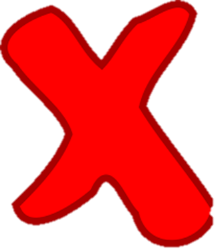 B. Ăn cỗ
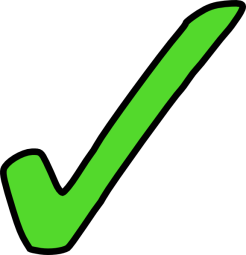 C. Cờ vua
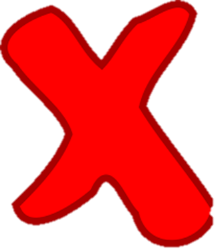 [Speaker Notes: GV hỏi thêm 1 số câu tự luận vì bài này khó làm câu hỏi trắc nghiệm quá ạ. Nó cứ bị trùng với câu hỏi trên.]
Dặn dò
[Speaker Notes: Tác giả ppt: Phan Linh
+ Zalo: 0916.604.268
+ Facebook cá nhân: https://www.facebook.com/nhilinh.phan/
+ Nhóm chia sẻ tài liệu: https://www.facebook.com/groups/443096903751589]
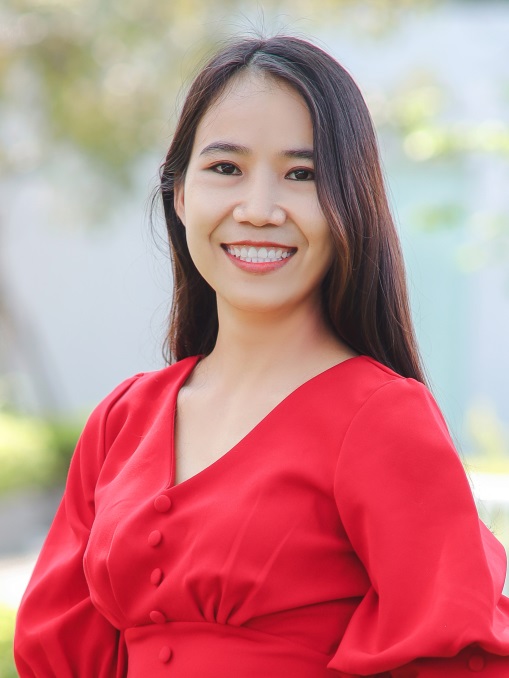 Người soạn	: Phan Thị Linh
Năm sinh	: 1990
Đơn vị công tác	: 
LH		: 0916.604.268
Thân chào Quý Thầy Cô!
Rất mong nhận được phản hồi và góp ý từ Quý Thầy Cô để bộ giáo án ppt được hoàn thiện hơn.
Mọi thông tin phản hồi mong được QTC gửi về:
+ Zalo: 0916.604.268
+ Facebook cá nhân: https://www.facebook.com/nhilinh.phan/
+ Nhóm chia sẻ tài liệu: https://www.facebook.com/groups/443096903751589
[Speaker Notes: Tác giả ppt: Phan Linh
+ Zalo: 0916.604.268
+ Facebook cá nhân: https://www.facebook.com/nhilinh.phan/
+ Nhóm chia sẻ tài liệu: https://www.facebook.com/groups/443096903751589]